MAMA                                                                                  Драган Радуловић
КО СУНЦЕ НАМ НАМИГНЕ,
 ОНА СЕ СВЕГА СЈЕТИ,
 ОНА СВЕ ЗА НАС СТИГНЕ,
 ЗНА И ДА ПОЛЕТИ.
 КО ВЕДАР ДАН СЕ СМИЈЕШИ,
 ГОВОРИ И БЕЗ РИЈЕЧИ,
 МАМА ЗНА ДА ТЈЕШИ,
 МАМА ЗНА ДА ЛИЈЕЧИ.
 ФИНО ЈЕ НА ОВОМ СВИЈЕТУ,
 БАШ ЈЕ ЛИЈЕПО НАМА
ШТО ИМАМО ТУ ТЕТУ
 СА ДИВНИМ ИМЕНОМ-МАМА!
КО СУНЦЕ НАМ НАМИГНЕ,
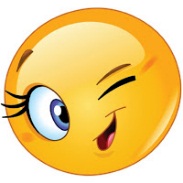 ОНА СЕ СВЕГА СЈЕТИ,
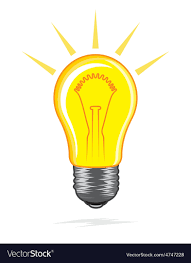 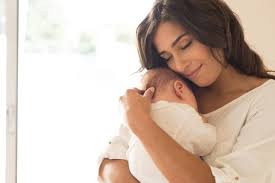 ОНА СВЕ ЗА НАС СТИГНЕ,
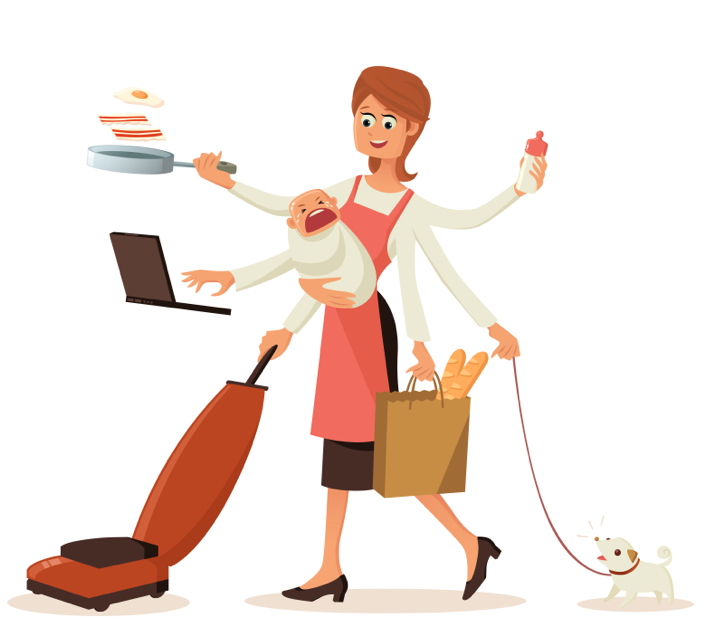 ЗНА И ДА ПОЛЕТИ.
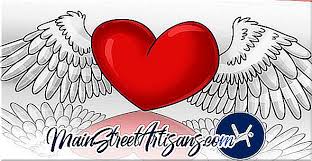 КО ВЕДАР ДАН СЕ СМИЈЕШИ,
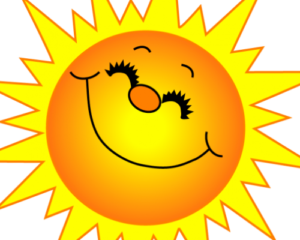 ГОВОРИ И БЕЗ РИЈЕЧИ,
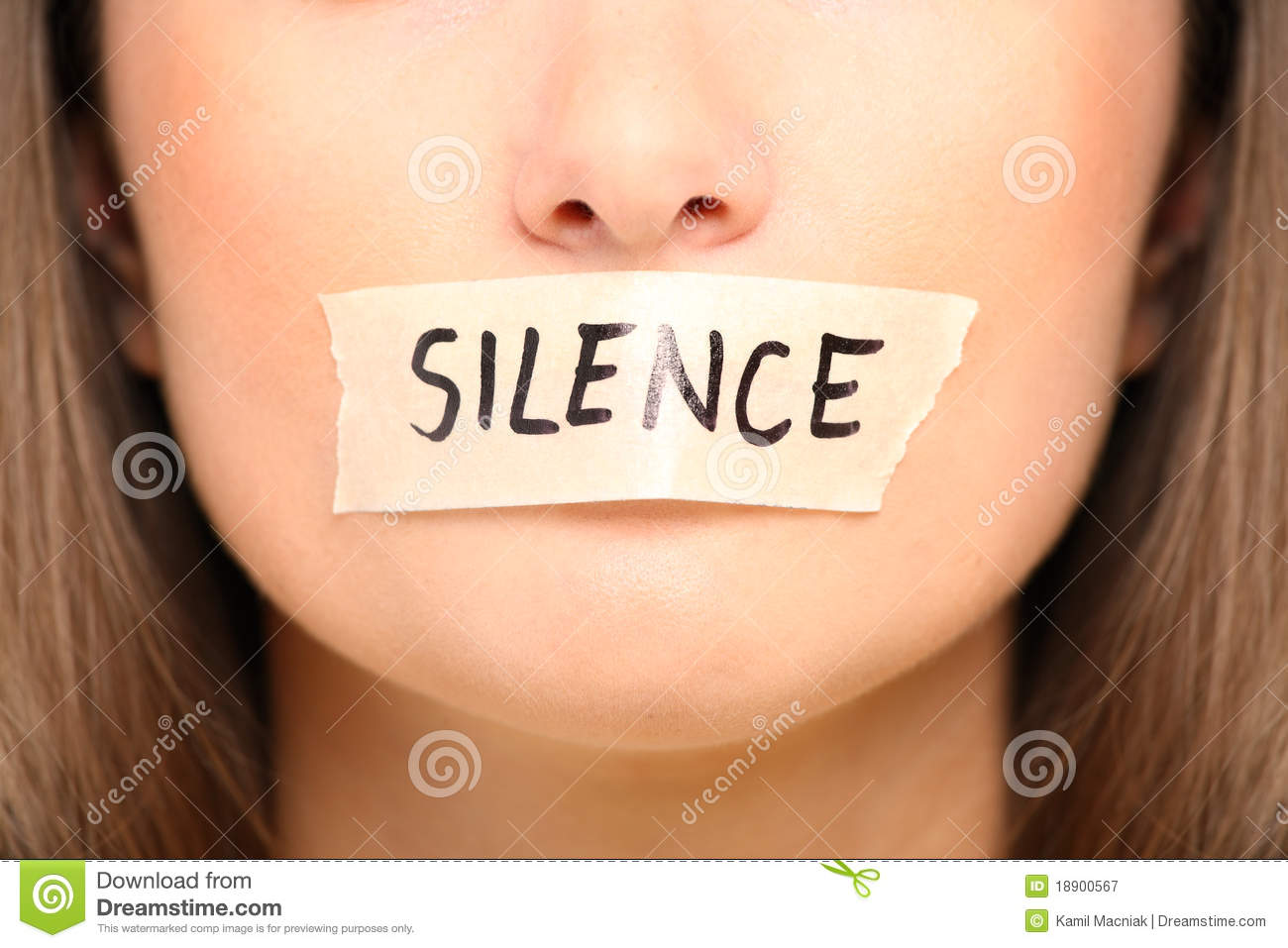 ТИШИНА
МАМА ЗНА ДА ТЈЕШИ,
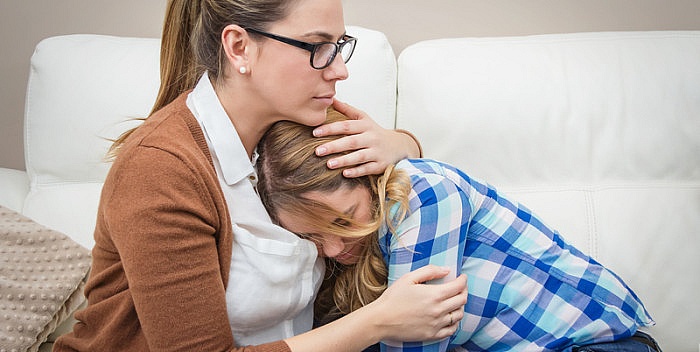 МАМА ЗНА ДА ЛИЈЕЧИ.
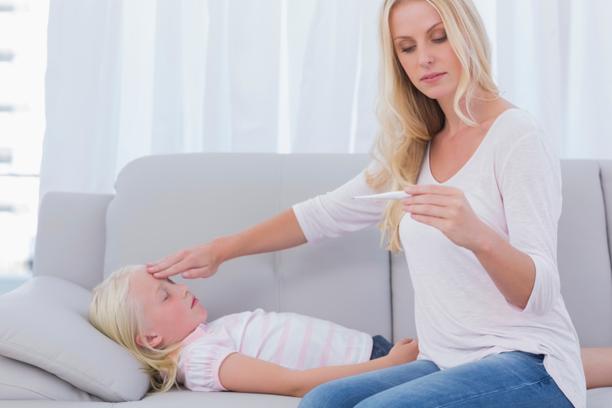 ФИНО ЈЕ НА ОВОМ СВИЈЕТУ,
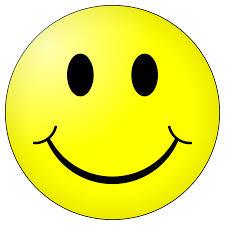 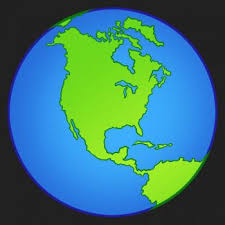 БАШ ЈЕ ЛИЈЕПО НАМА
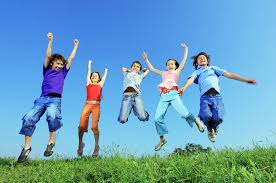 ШТО ИМАМО ТУ ТЕТУ
СА ДИВНИМ ИМЕНОМ-МАМА!
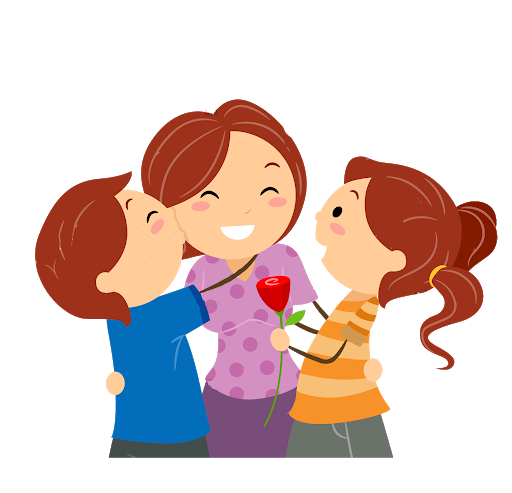